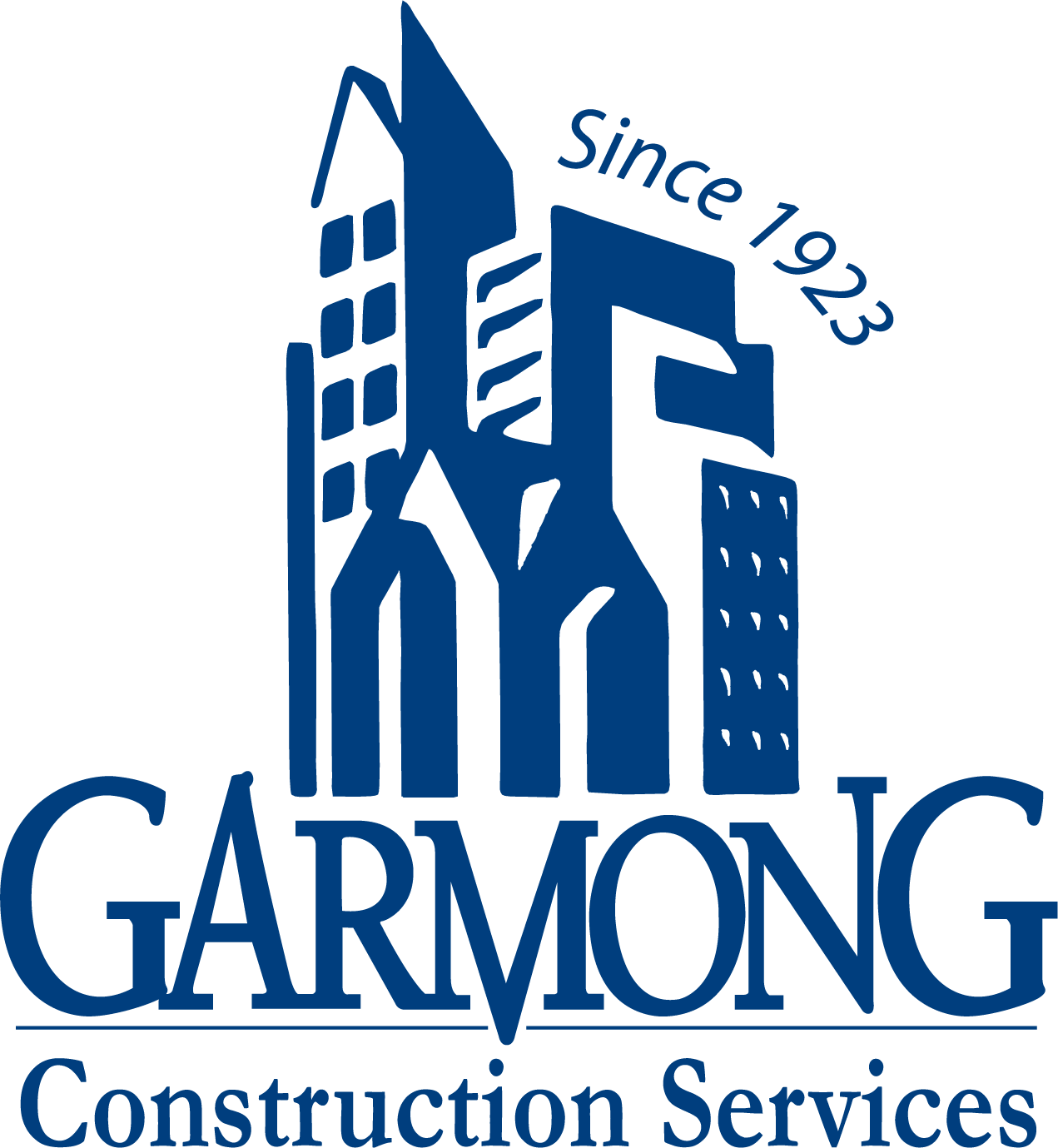 TERRE HAUTE CONVENTION CENTER
	CONSTRUCTION UPDATE
November 2020
CONSTRUCTION OVERVIEW
Project remains on schedule and within budget
Recent progress:
Convention Center auger cast pile installation is complete - 177
NE Garage auger cast pile installation will be complete 11/18/2020 - 247
Foundation work has begun
Upcoming activities:
Convention Center foundation and grade beams continue
Structural Steel, Joists, and Decking installation begins
Auger Cast Pile - Convention Center (177 total)
Auger Cast Pile – NE Garage (247 total)
RECENT PROGRESS – Auger Cast Pile
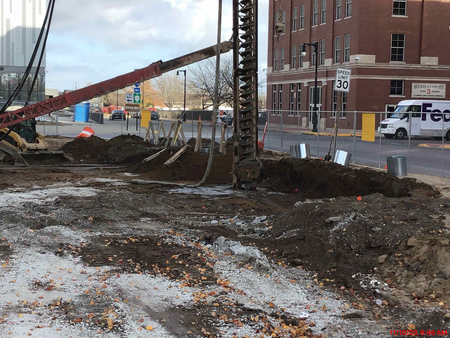 RECENT PROGRESS – Foundations Begin
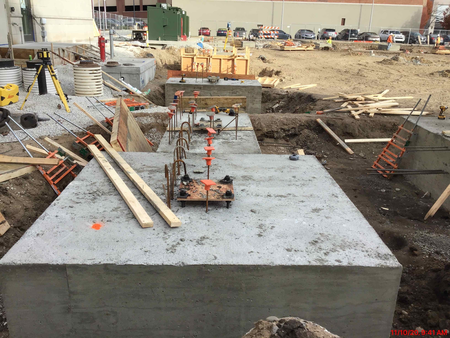 RECENT PROGRESS – Grade Beams
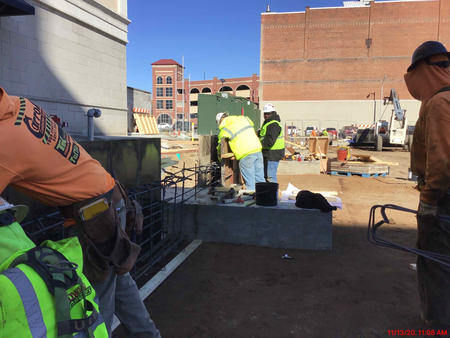 PROJECT MILESTONES
Auger Cast Pile Installation Complete: November 18, 2020
Convention Center Foundation work Complete: December 4, 2020
Structural Steel Delivery: December 7, 2020
NE Garage Foundation Work to begin: December 7, 2020
NE Garage Foundation Work Complete: January 30, 2020
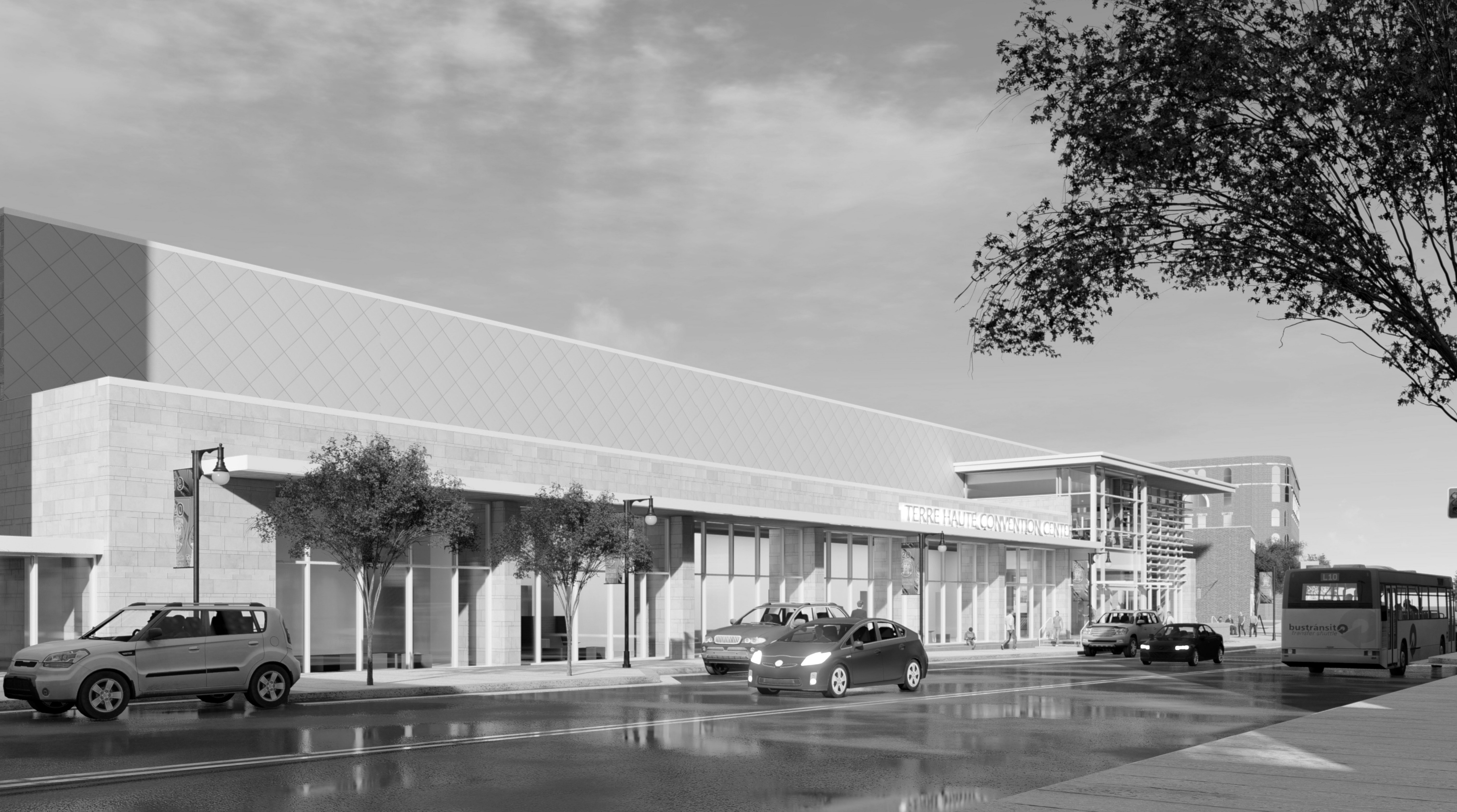 QUESTIONS?